Reducing your Cyber Liability – the tools and the answers for your practice and cyber policy.
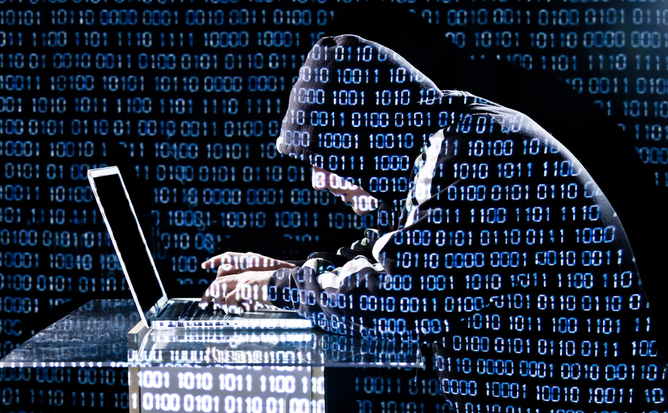 Blake Schwank


Colorado Computer Support
This Photo by Unknown Author is licensed under CC BY-ND
Agenda
What Is Cyber Liability Insurance
Why is Cyber Insurance Important
What happens when you are ransomed
Who should answer the questionnaire
What are the tough questions
When to prepare
About Colorado Computer Support
Founded May 31, 2001
Supports Medical Practices and Critical Access Hospitals
Clients in Multiple States
Cybersecurity 
Compliance
Why You Need Cyber Insurance-Incident Response
Protect Patient Privacy
More than 93% of healthcare organizations have experienced a data breach over the past three years.
Patient data is frequently found on laptops, despite policies, due to employee error.
Ransomware attackers frequently threaten to expose patient data – not just encrypt servers.
43% of cyber attacks target small businesses.
34% of businesses hit with malware took more than a week to regain access to their data
Average cost of a ransomware attack on businesses was $133,000
Of the 1,100 IT professionals surveyed, 90% had clients that suffered ransomware attacks in the past year.
Since COVID-19, the FBI reported a 300% increase in reported cybercrimes.
Human intelligence and comprehension is the best protection against phishing email attacks.
95% of cybersecurity breaches are due to human error.
Protect Your Business
Root Causes of Small Business Data Breaches
Negligent employee or contractor 48%
Third party mistakes 41%
Error in system or operating process
Don’t know
External (hacker) attacks 27%
Malicious insider 5%
Other 2%
Common High Risk Security Risk Assessment Findings
Lack of Policies
Lack of Password Management
Lack of Multi Factor Authentication
Lack of Workstation Timeouts
Poor Computer and Server Patch Management
Lack of Offsite, Encrypted Backups
Lack of Intrusion Detection
Why Are We Here?
Protect your Patients and Your Business
Backups
Multi Factor or Two Factor Authentication
PII and ePHI inventory
Security Awareness Training
Email
Email Protection
Endpoint Protection
Patch and Update Installation Process
Do you have a SOC (Security Operations Center)
Are Your Firewalls Securely Configured
Annual Testing of Network Security
Remote Access
Physical Security Controls to Networks and Data
Do you control and track changes to your network
Is all data on servers and databases encrypted?
Who’s Responsibility
Business Owner is Final Reviewer
Significant Liability
Completed by senior engineer or security officer
Do not hand to a tier 1
Contact Us
Blake Schwank
Colorado Computer Support
719-238-1691
Blake.schwank@coloradosupport.com
https://www.facebook.com/ColoradoSupport
https://www.linkedin.com/company/colorado-computer-support/
Schedule a Meeting With Me
https://calendly.com/blake-schwank/ccs-itpros-meeting

Curtis Hyde
Curtis.hyde@coloradosupport.com
719-310-3035